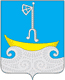 Отчет об исполнении бюджета за 2021 год для граждан
Что такое бюджет?
Бюджет - форма образования и расходования денежных средств, предназначенных для финансового обеспечения задач и функций местного самоуправления.

Доходы бюджета - поступающие в бюджет денежные средства, за исключением средств, являющихся источниками финансирования дефицита бюджета.

Расходы бюджета - выплачиваемые из бюджета денежные средства, за исключением средств, являющихся источниками финансирования дефицита бюджета.

Дефицит бюджета - превышение расходов бюджета над его доходами.

Профицит бюджета - превышение доходов бюджета над его расходами.
Структура бюджета, тыс.руб.
Доходы местного бюджета за 2021 год, тыс.руб.
Структура доходов за 2021 год
Налоговые поступления за 2021 год
Неналоговые поступления за 2021 год
Безвозмездные поступления за 2021 год
Расходы бюджета за 2021 год
Структура расходов за 2021 год
Подготовлено финансовым 
управлением администрации       МО «Холмогорский муниципальный
 район»










ул. Набережная, д. 21, с. Холмогоры, Архангельская область, 164530 тел. 8 (818-30) 33-656, е-mail: holmfin@yandex.ru